C.E.I.P.
PLURILINGÜE

V
I
L
A
R

DE

B
A
R
R
I
O
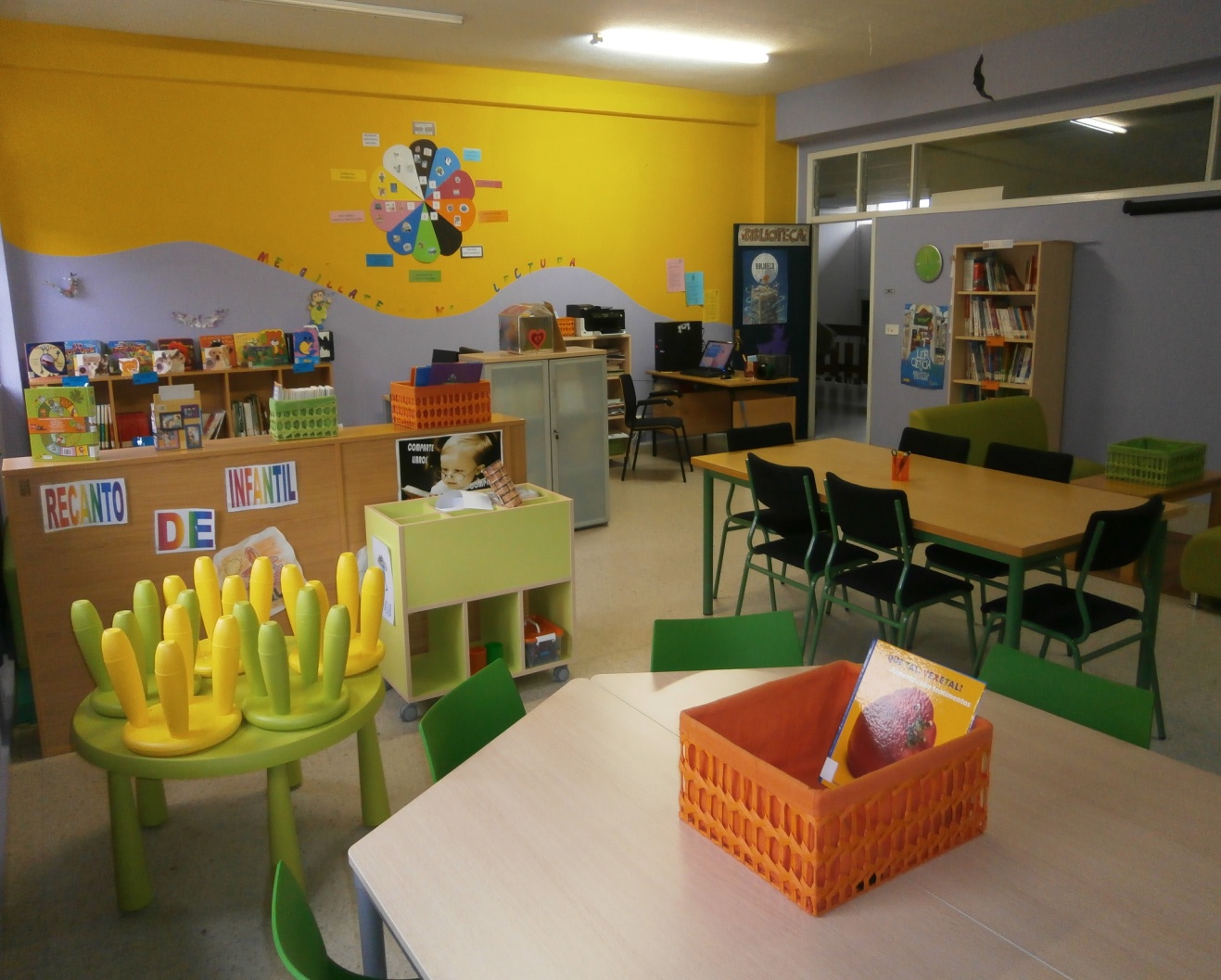 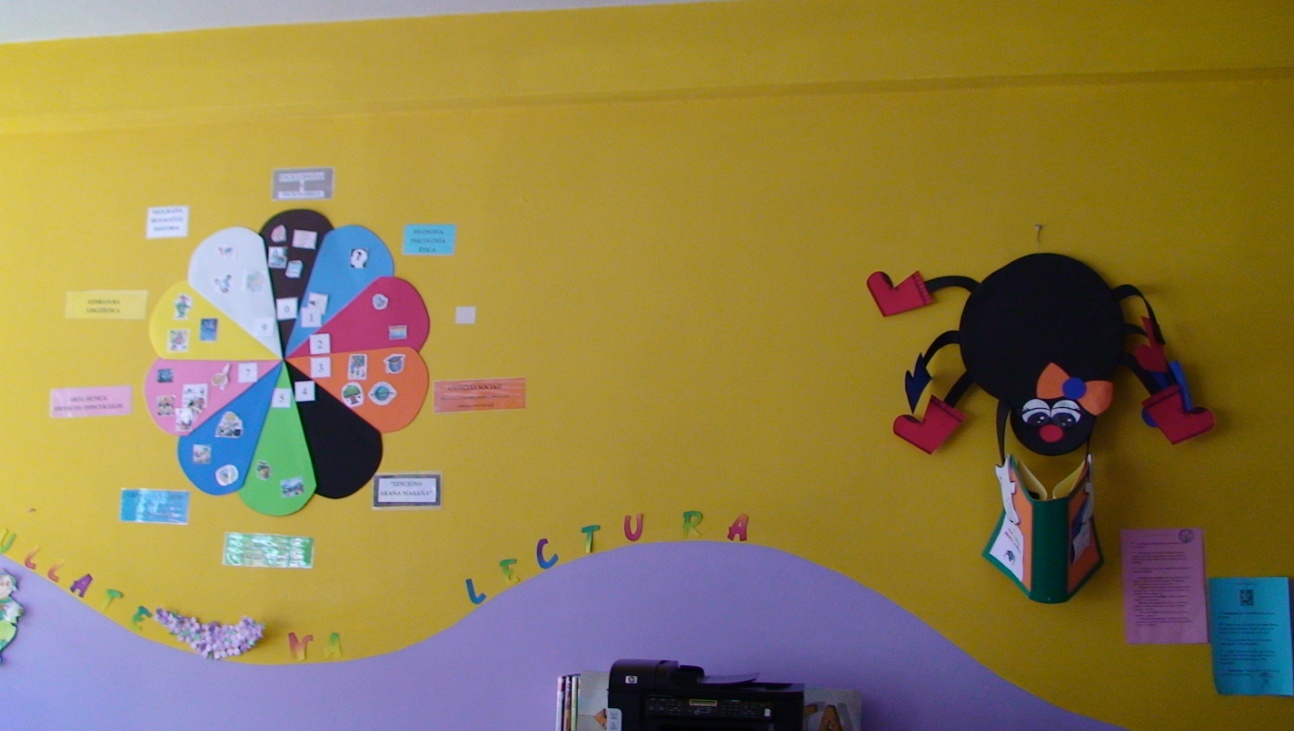 Experiencias nunha escola rural
CEIP-P. vilar de barrio
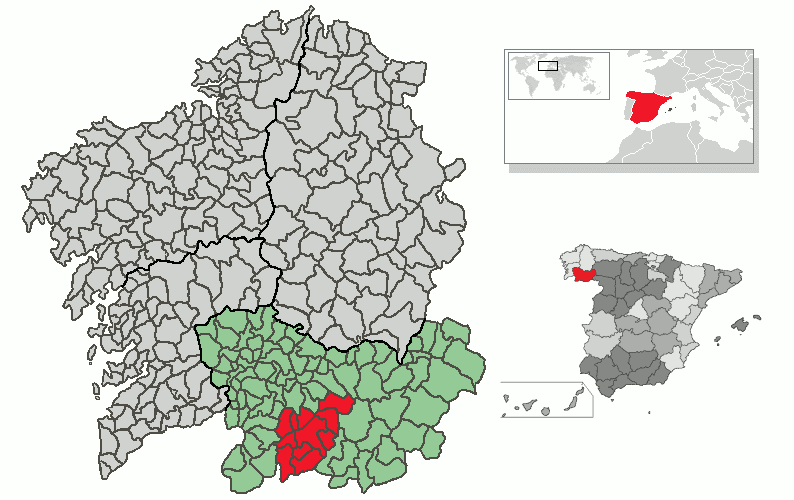 Municipio que forma parte da comarca da Limia
Municipio de 1800 habitantes
Ciencia na Escola: V Xornadas de Bibliotecas Escolares de Galicia
2
CEIP-P. vilar de barrio
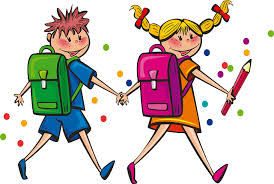 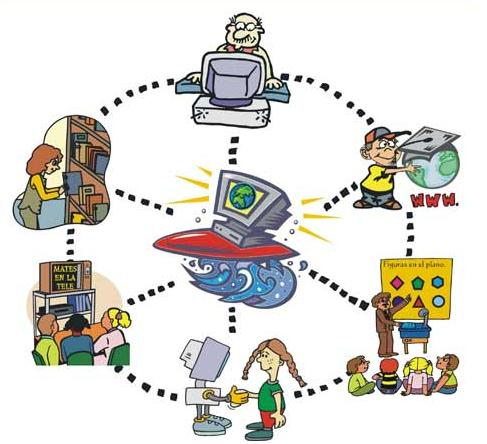 3
Ciencia na Escola: V Xornadas de Bibliotecas Escolares de Galicia
A NOSA BIBLIOTECA ESCOLARespazo físico
Comezou a mudar no 
curso 2008-09
O NOSO PROXECTO:
 “ Á VOLTA
 COS LIBROS”
Entrada no PLAMBE
 Curso 2010-2011
4
Ciencia na Escola: V Xornadas de Bibliotecas Escolares de Galicia
[Speaker Notes: O]
O NOSO PROXECTO: “ Á VOLTA COS LIBROS”
5
Ciencia na Escola: V Xornadas de Bibliotecas Escolares de Galicia
OBXECTIVOS
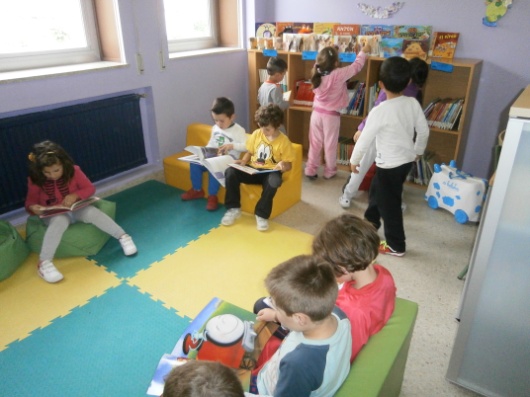 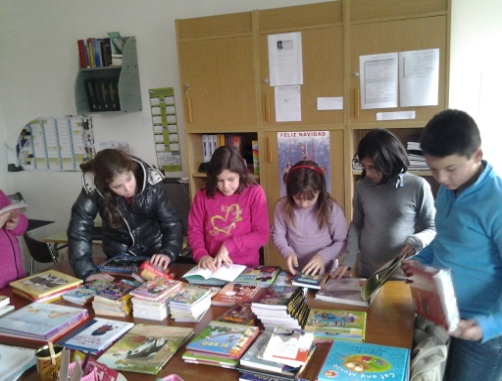 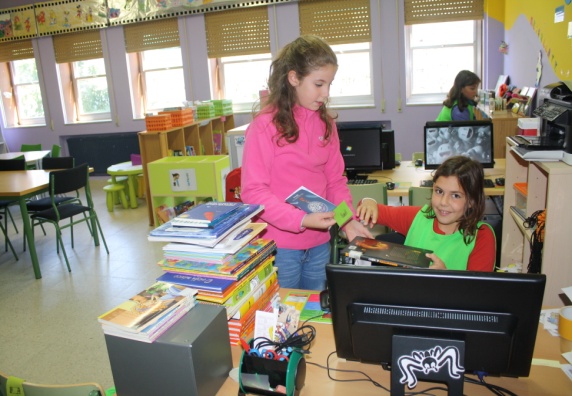 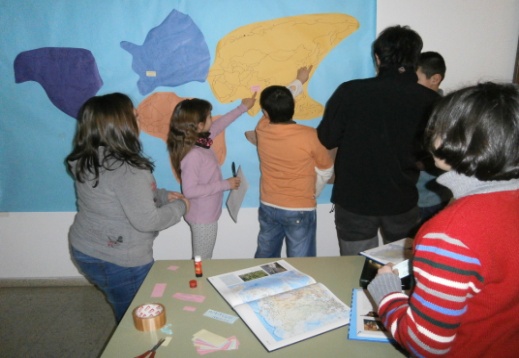 6
Ciencia na Escola: V Xornadas de Bibliotecas Escolares de Galicia
“ Á VOLTA COS LIBROS”: actividades DE XESTIÓN
Valoración de necesidades     - Revisión dos cuestionarios de avaliación.
Adquisición de material, segundo as necesidades
Todos os libros están catalogados no MEIGA
Os colaboradores son imprescindibles.
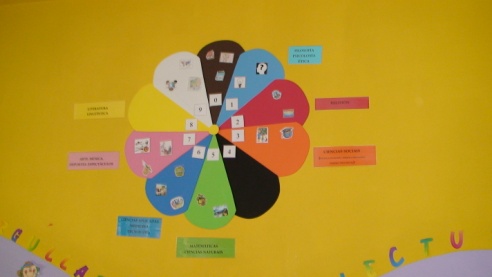 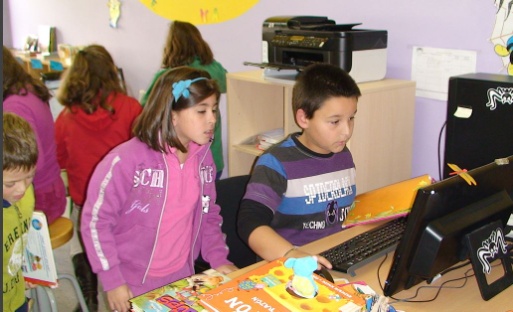 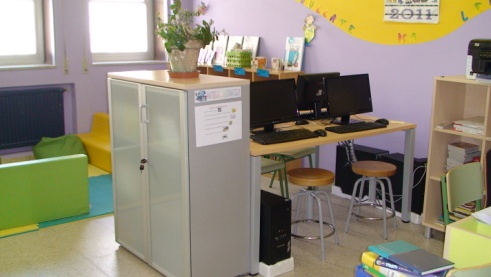 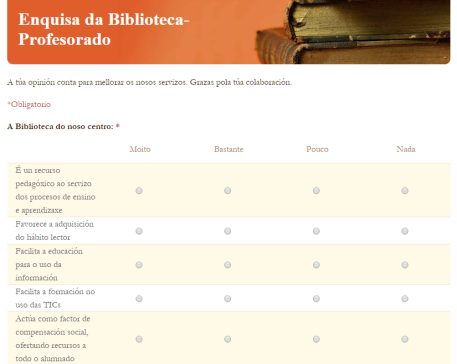 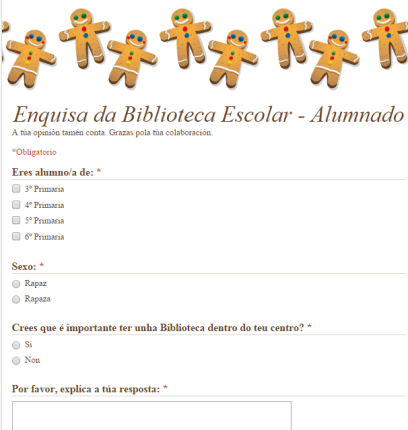 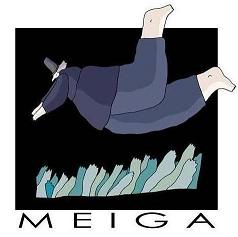 7
Ciencia na Escola: V Xornadas de Bibliotecas Escolares de Galicia
Actividades de fomento de lectura
Mascota
Préstamo a alumnos, profes e pais
Hora de LER
Murais e cartaces
Docencia na biblio
Exposicións temáticas
Mochila viaxeira
Obradoiros, lectura colaborativa
Actuacións
Celebracións: Paz,…
Semana da prensa
Día do libro
Padriños lectores
Martes de conto
Teatro Kamishibai
Ebooks e tablets
Letras galegas
Visita á outras bibliotecas
8
Ciencia na Escola: V Xornadas de Bibliotecas Escolares de Galicia
Actividades relacionadas coa competencia en información
Formación de usuarios			Asesoramento bibliográfico		Acceso a internet “Navegando pola rede”	Fichas resumo
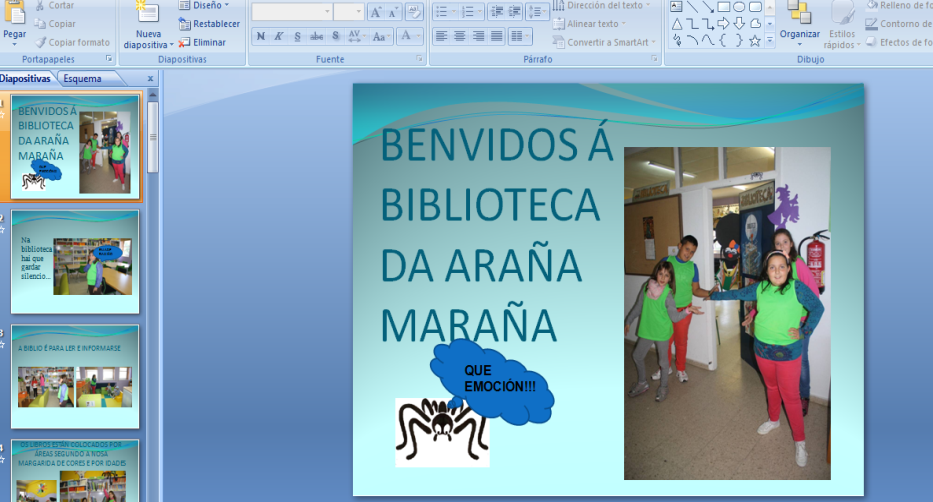 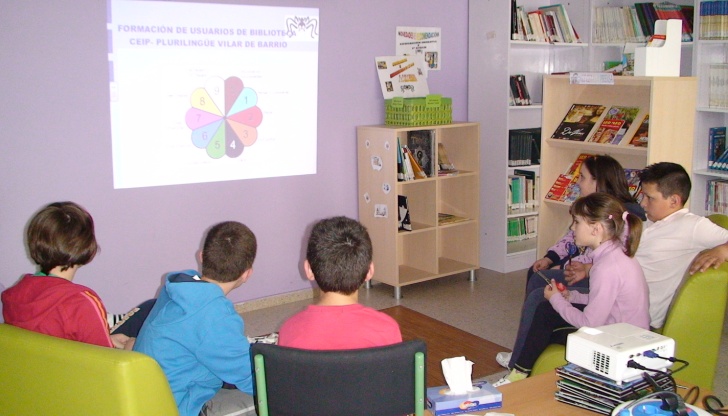 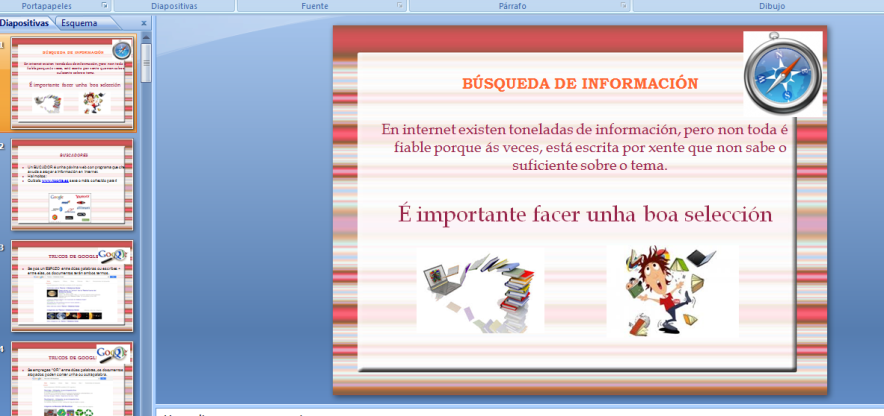 9
Ciencia na Escola: V Xornadas de Bibliotecas Escolares de Galicia
Actividades relacionadas coa elaboración de materiais
Biblioboletín		Blog da Biblioteca		Guía da Biblioteca
http://bibliovilardebarrio.blogspot.com.es/
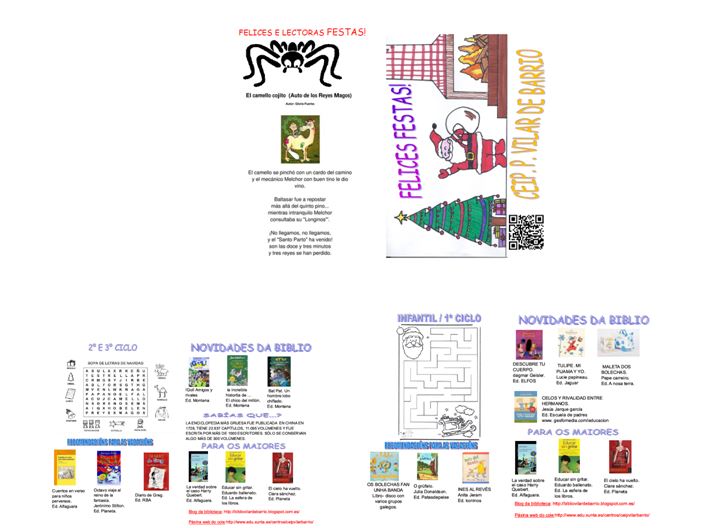 10
Ciencia na Escola: V Xornadas de Bibliotecas Escolares de Galicia
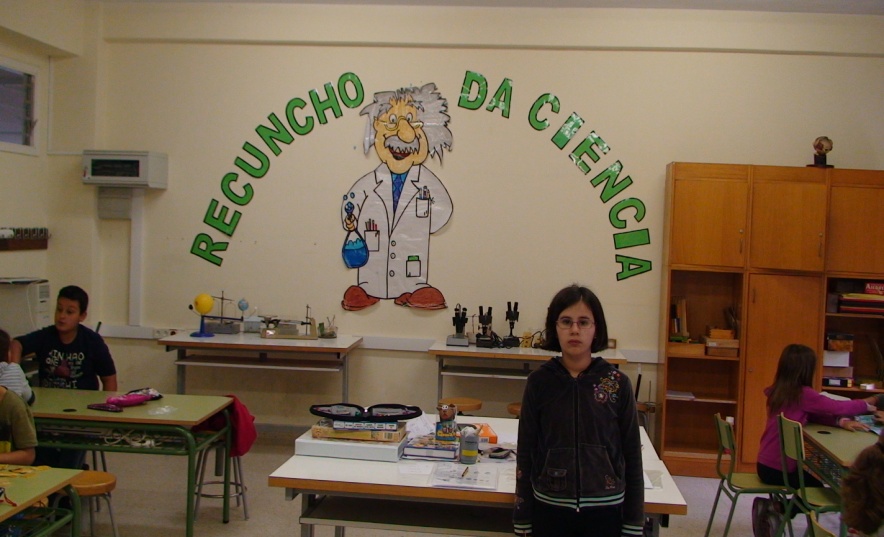 Obxectivo do curso 2013-14
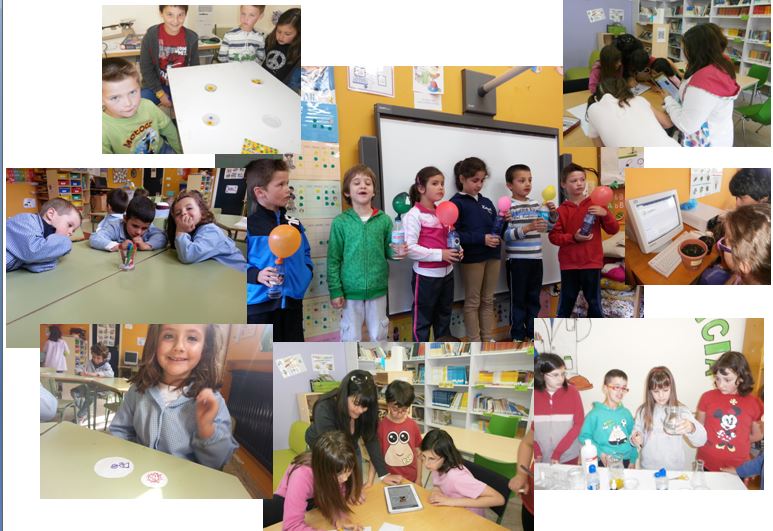 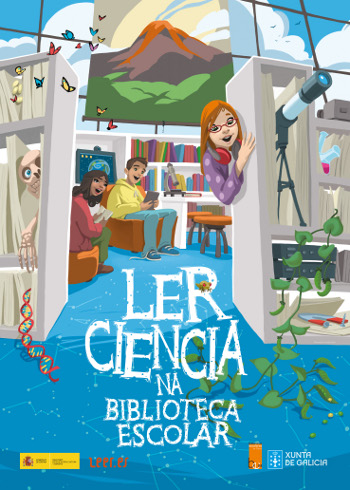 E FACER
“PRENDER ILUSIÓN”
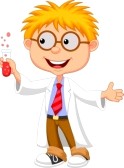 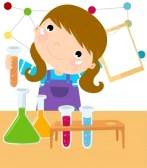 12
Ciencia na Escola: V Xornadas de Bibliotecas Escolares de Galicia
LER E FACER CIENCIA
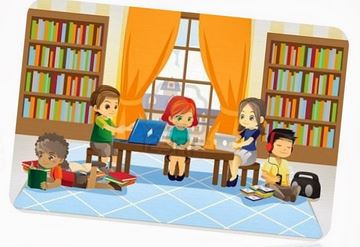 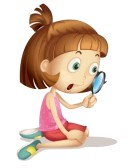 13
Ciencia na Escola: V Xornadas de Bibliotecas Escolares de Galicia
Ó LONGO DO CURSO
Mercáronse libros en relación á temática e de diferentes idades.
Incluímos libros na mochila viaxeira, relacionados coa Ciencia.
Celebracións: Día da Terra- Día do Libro
Cada titor foi preparando a lectura, práctica e difusión de experimentos durante o mes de maio.
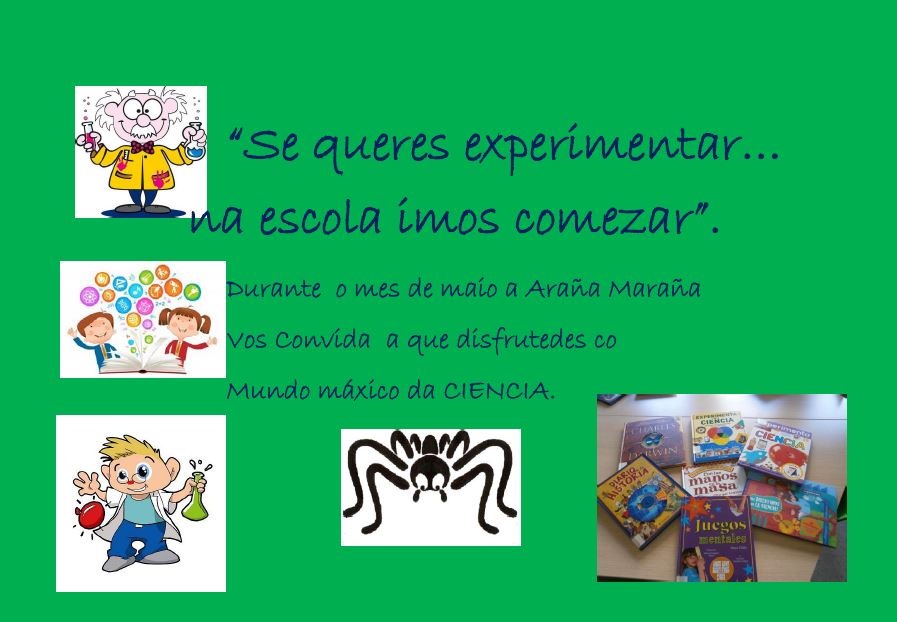 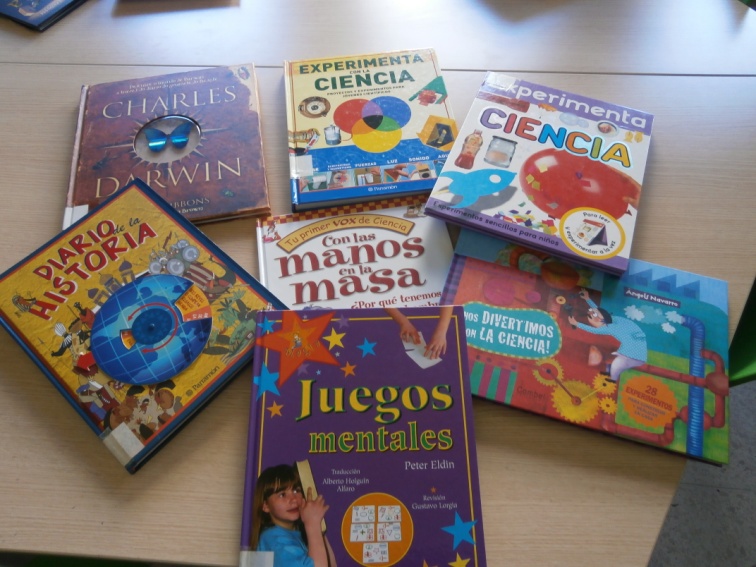 14
Ciencia na Escola: V Xornadas de Bibliotecas Escolares de Galicia
Día da terra (alumn@s de 3º ciclo)
A través do blog da Biblioteca, a araña Maraña colgou unha páxina (Symbaloo.edu) onde recolle varios enlaces de páxinas sobre  Ciencia. Os alumn@s tiveron que consultar eses enlaces e cubrir un cuestionario. Despois fixemos unha mesa redonda para comentar o que aprendemos e sensibilizalos sobre o coidado do noso planeta.
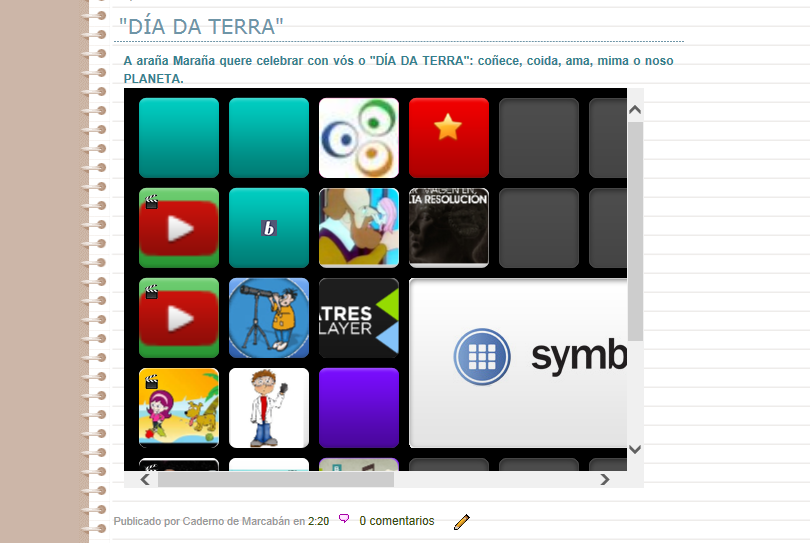 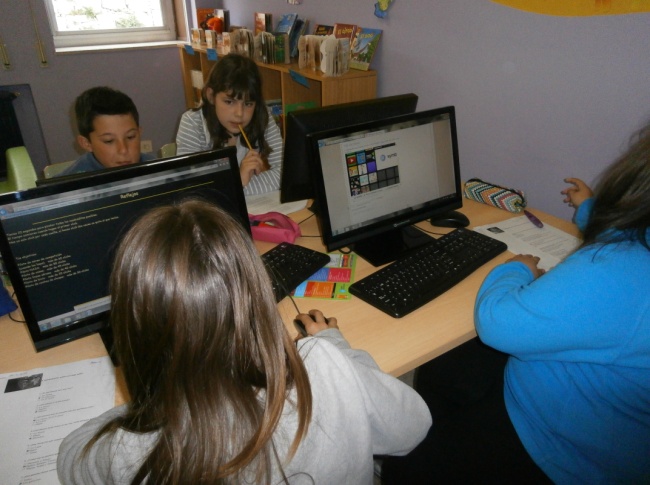 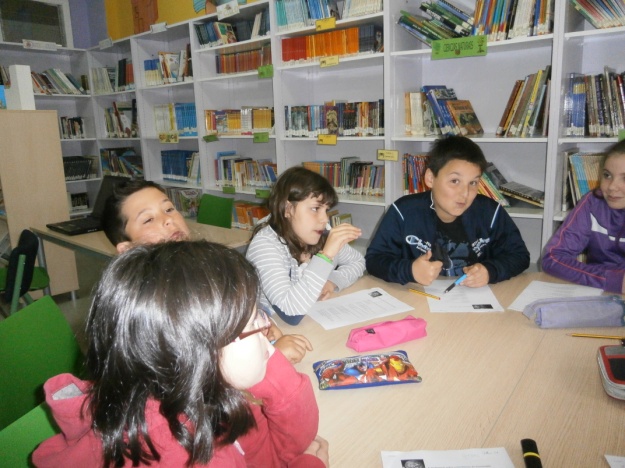 15
Ciencia na Escola: V Xornadas de Bibliotecas Escolares de Galicia
Día do libro: búsqueda do tesouro con códigos qr
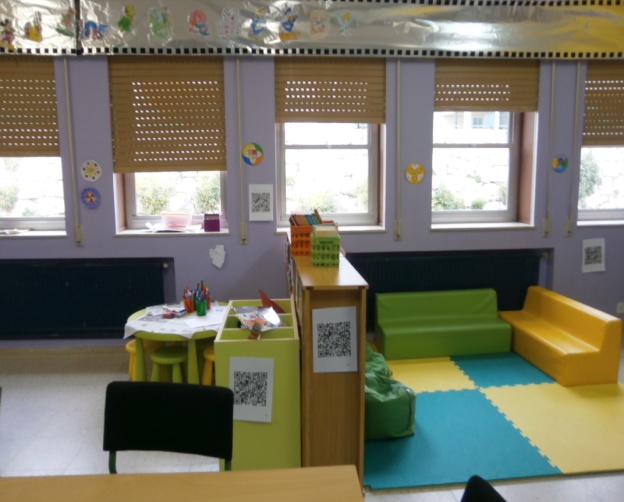 A motivación estivo asegurada.
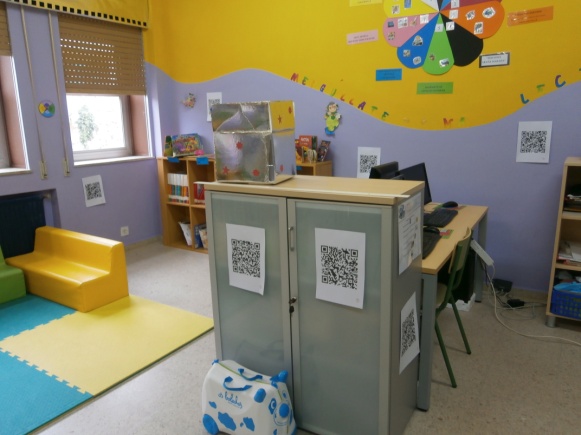 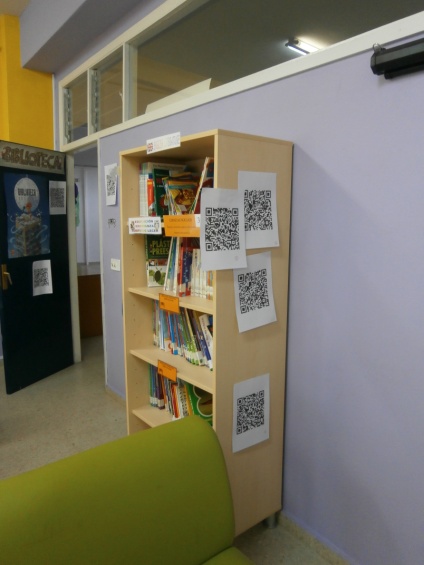 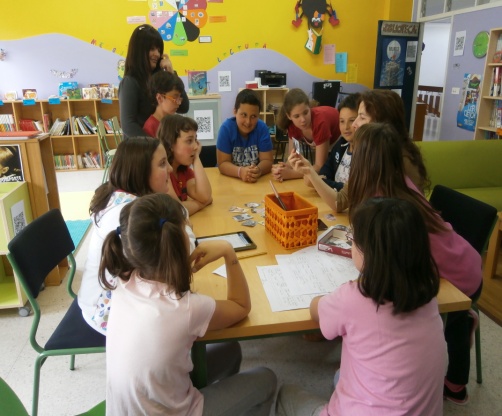 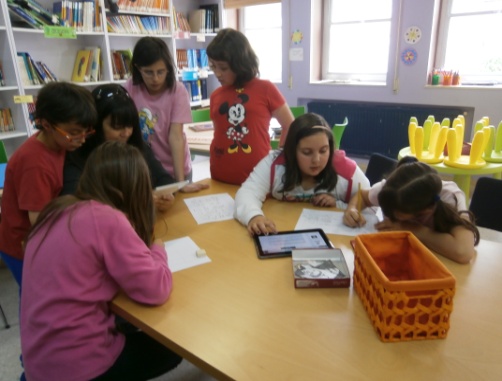 16
Ciencia na Escola: V Xornadas de Bibliotecas Escolares de Galicia
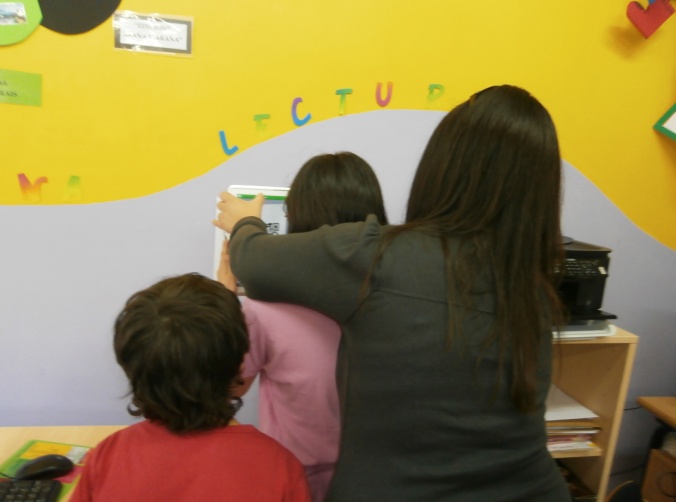 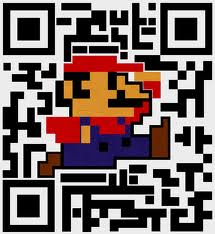 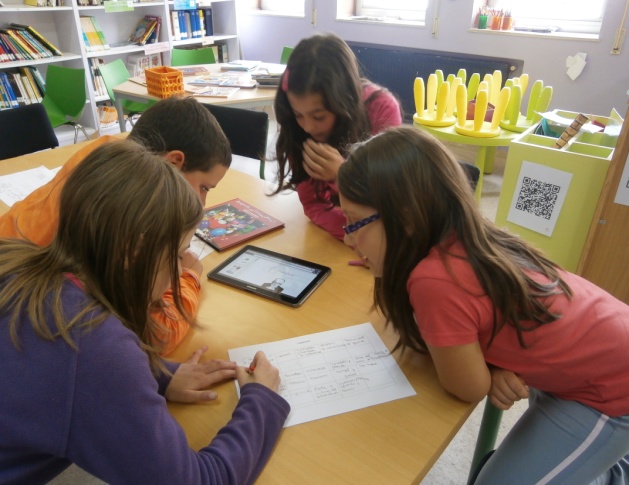 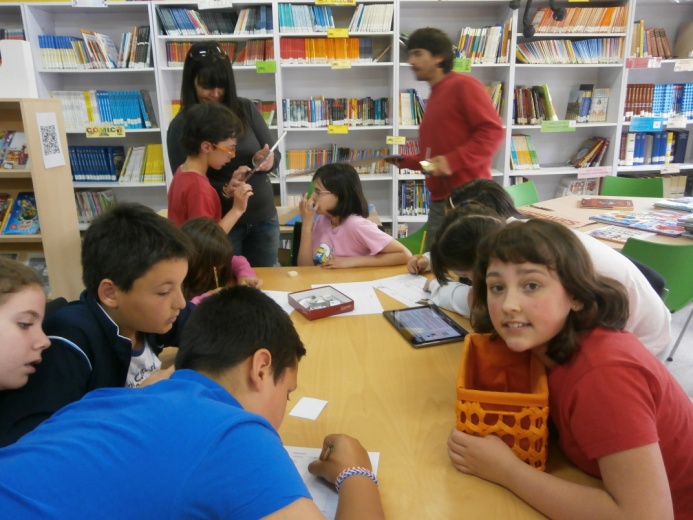 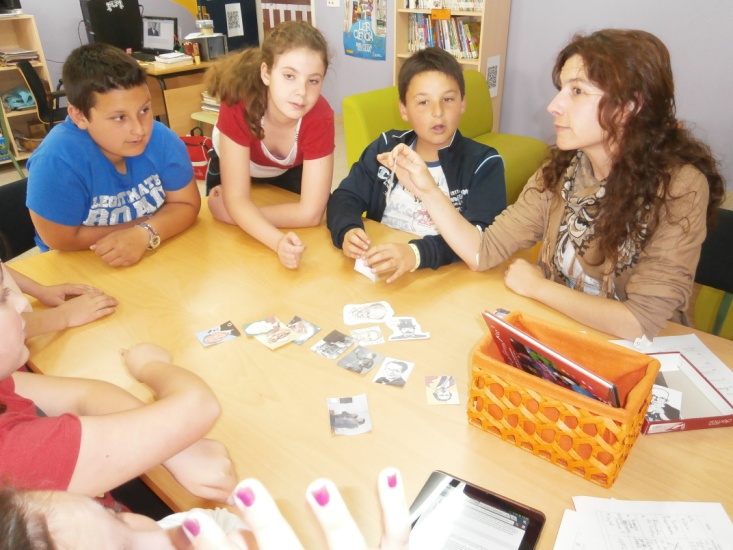 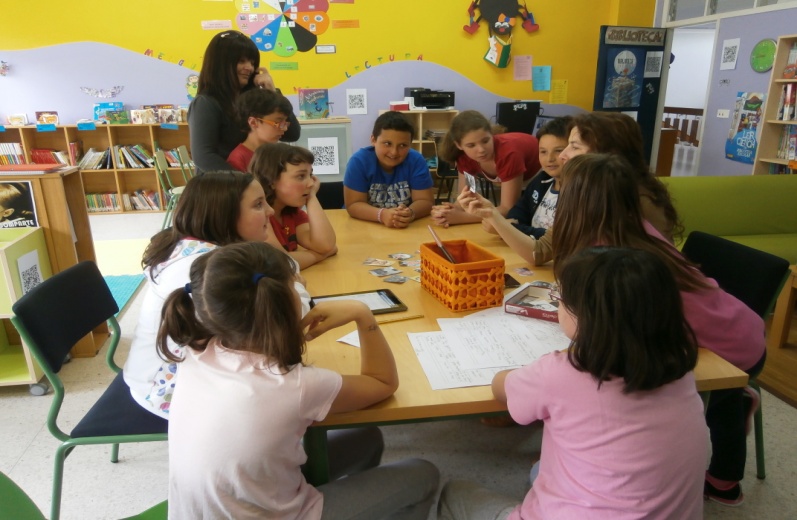 17
Ciencia na Escola: V Xornadas de Bibliotecas Escolares de Galicia
Experimentos e. infantilunha flor
MATERIAL: Filtros de café
Rotuladores
Pinzas
Vaso con auga
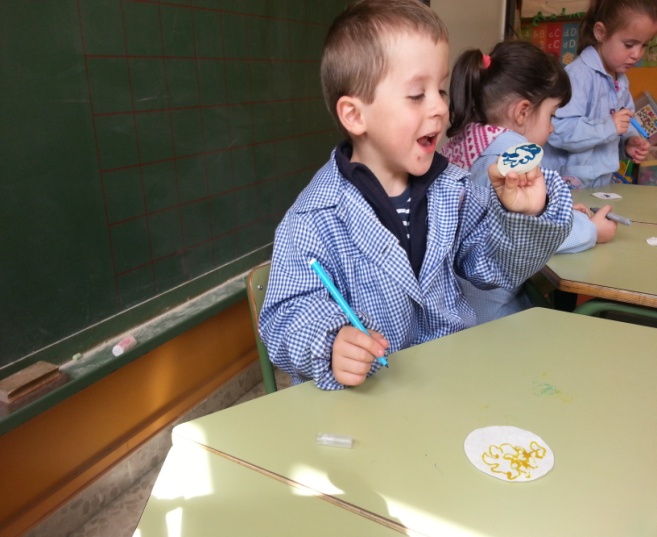 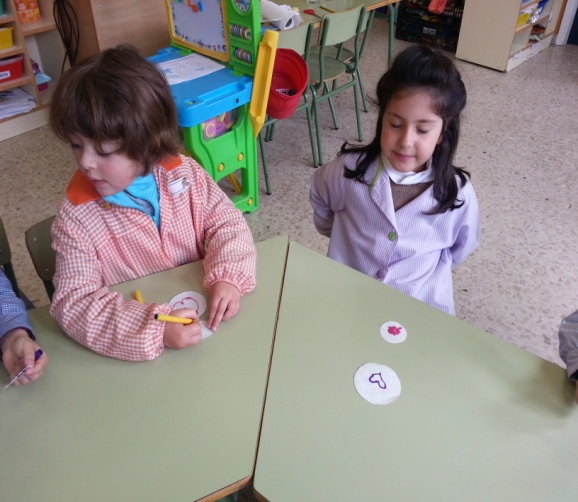 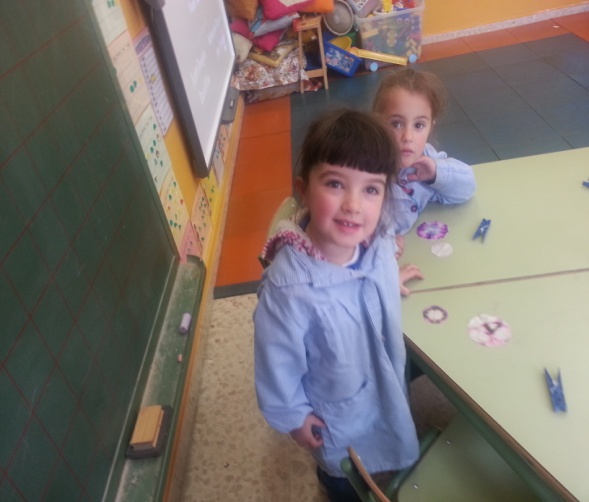 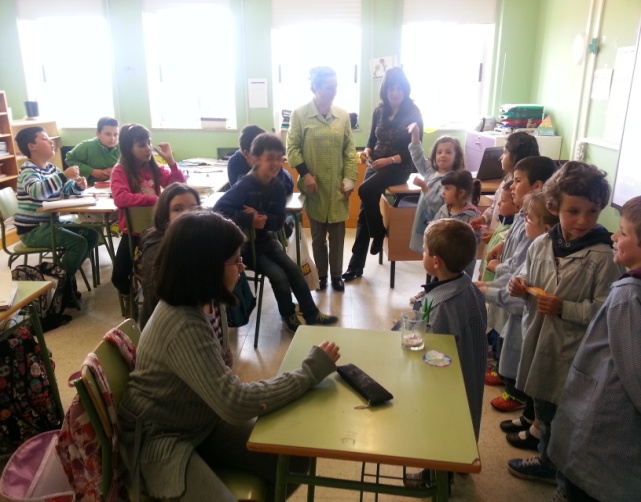 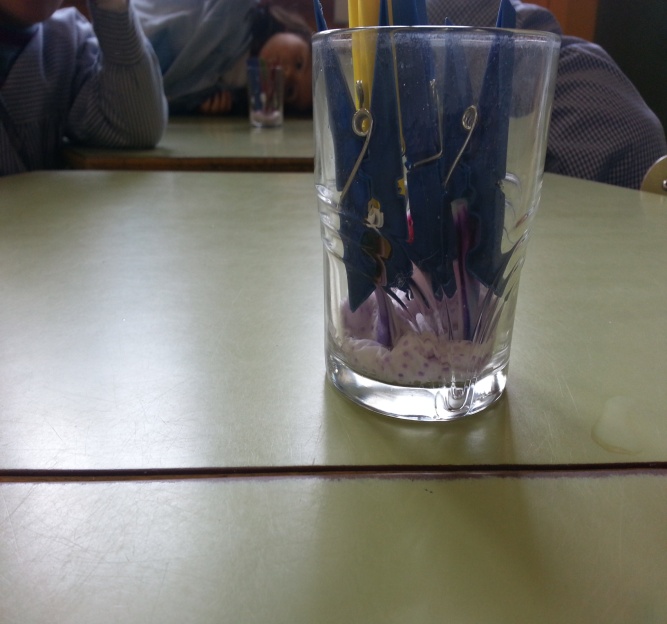 18
Ciencia na Escola: V Xornadas de Bibliotecas Escolares de Galicia
EXPERIMENTOS 1º CICLO volcán en erupción
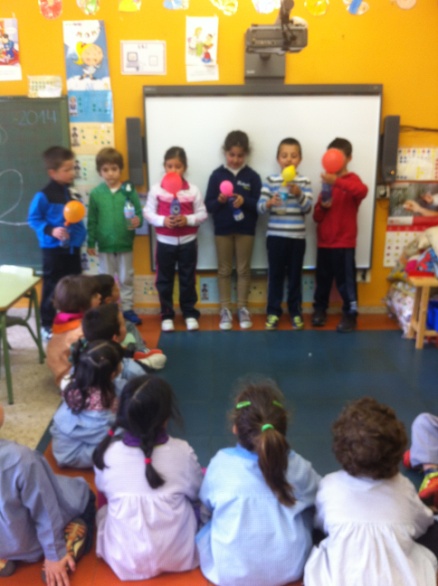 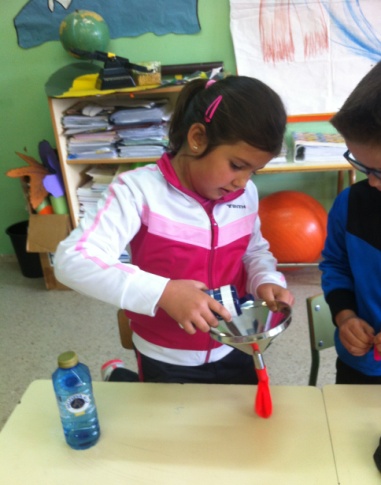 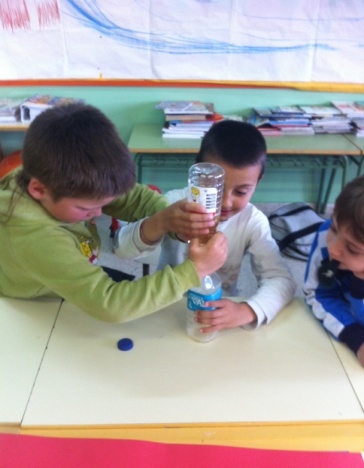 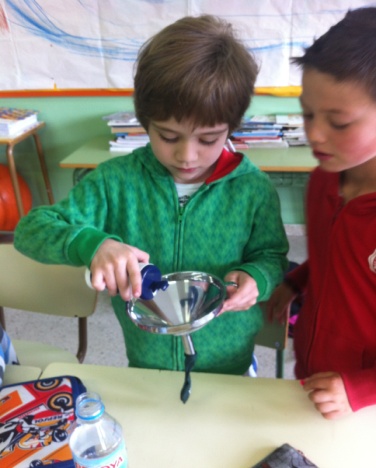 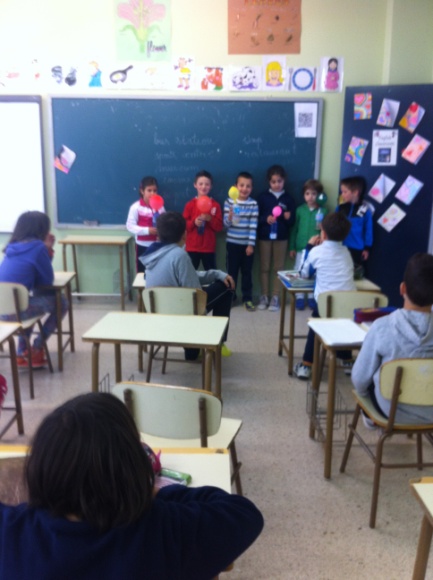 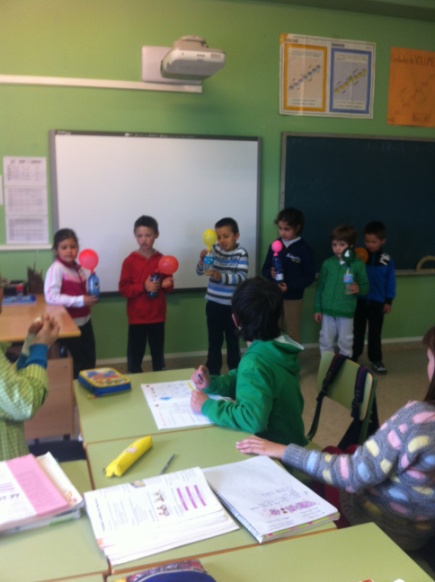 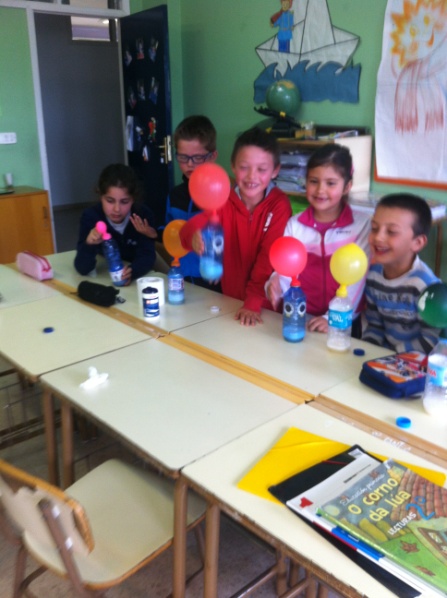 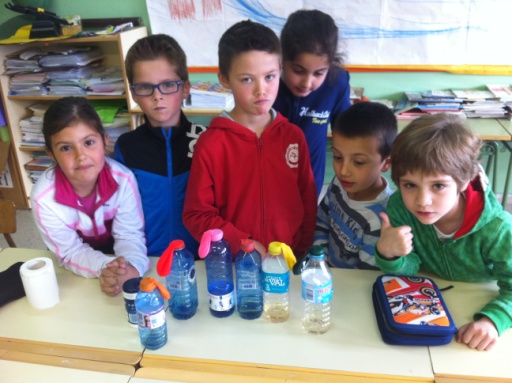 Material: Botella de plástico, auga, globos, bicarbonato e embudo.
19
Ciencia na Escola: V Xornadas de Bibliotecas Escolares de Galicia
Plantas medicinais:
 Fundación Barrié
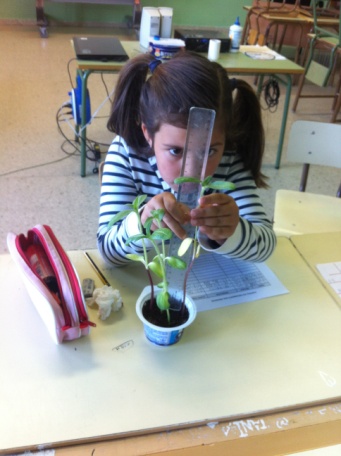 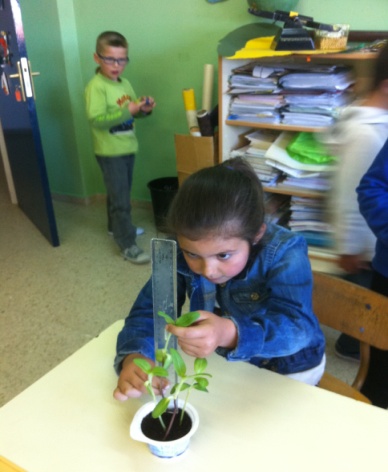 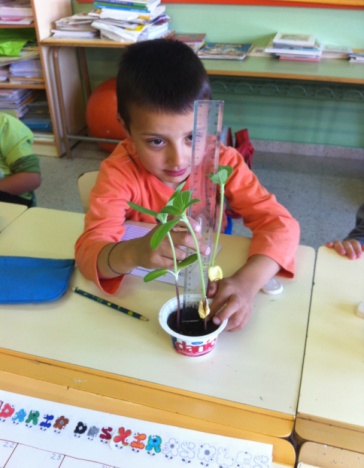 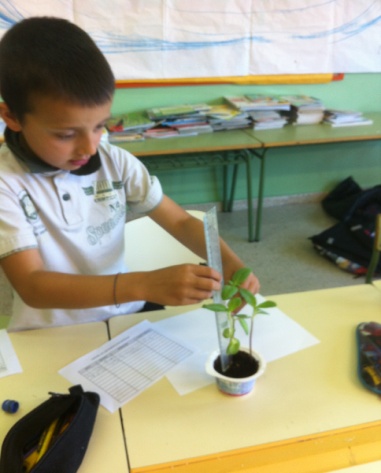 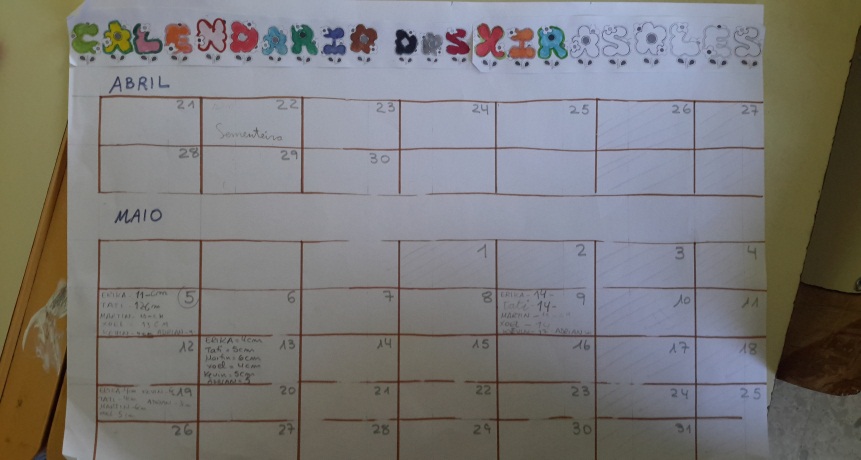 20
Ciencia na Escola: V Xornadas de Bibliotecas Escolares de Galicia
Plantas medicinais: Códigos QR
 Fundación Barrié
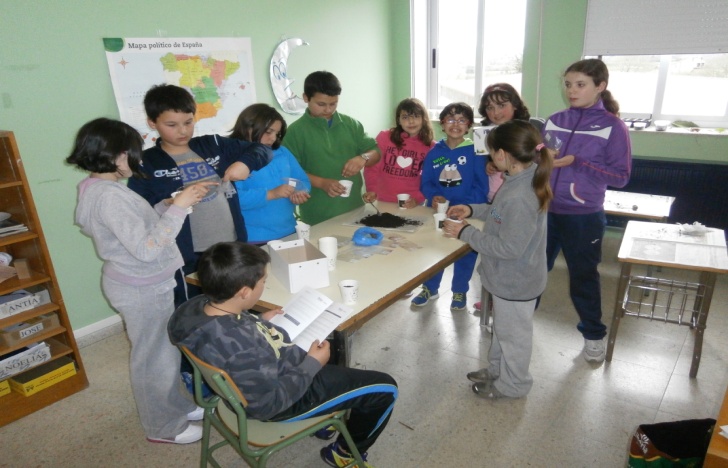 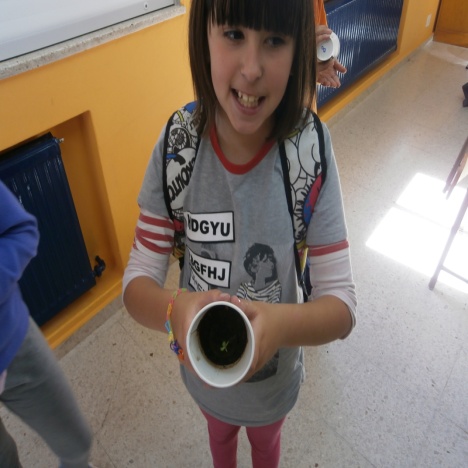 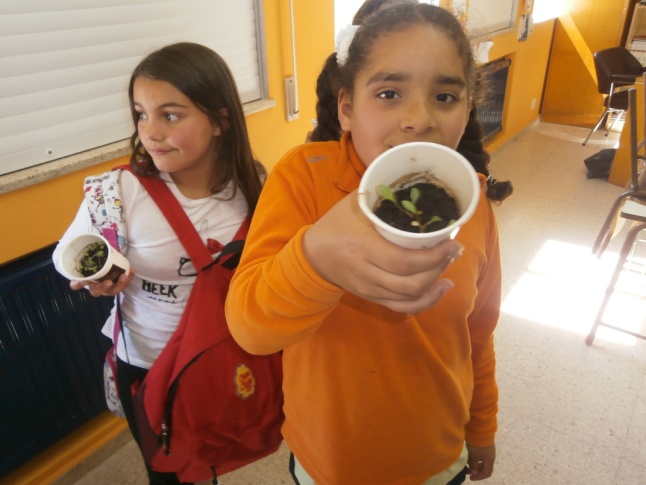 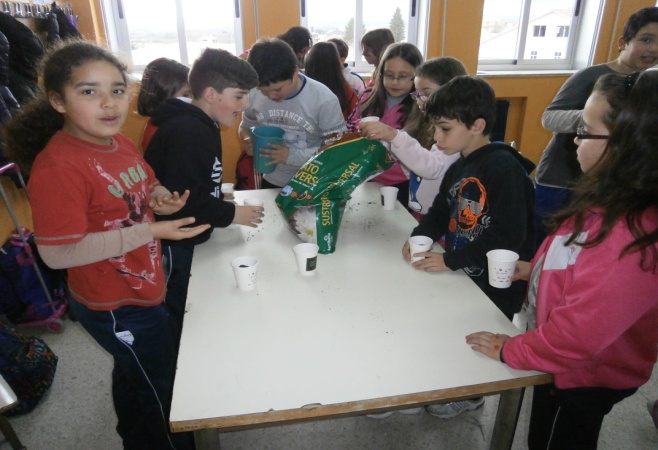 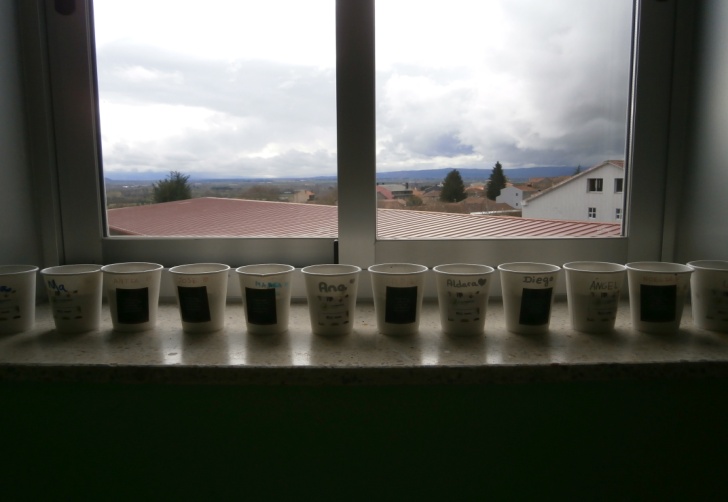 21
Ciencia na Escola: V Xornadas de Bibliotecas Escolares de Galicia
Plantas medicinais: Códigos QR
 Fundación Barrié
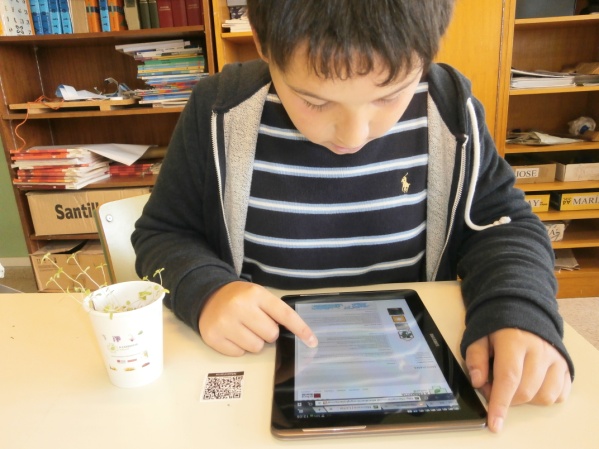 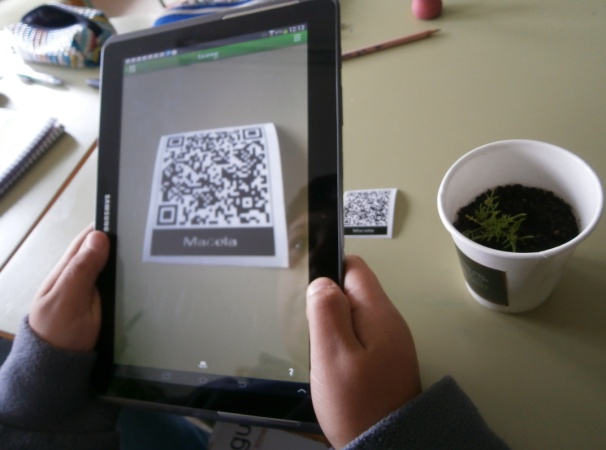 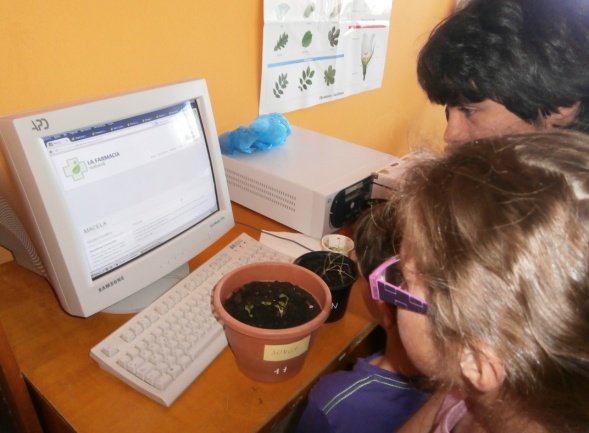 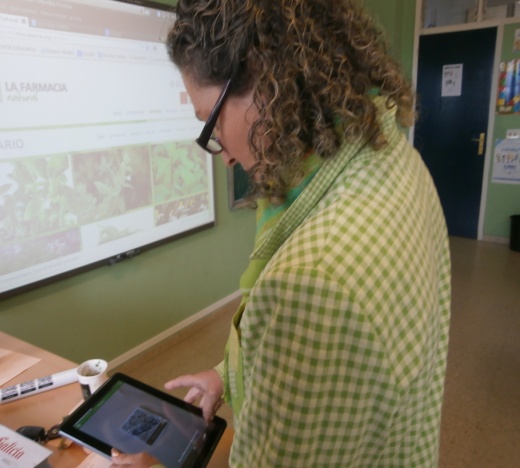 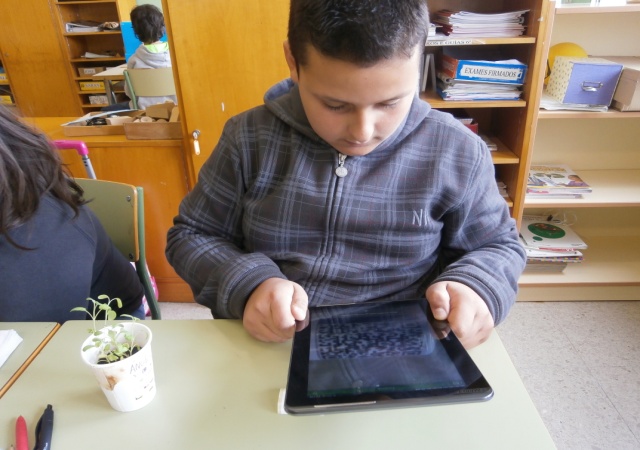 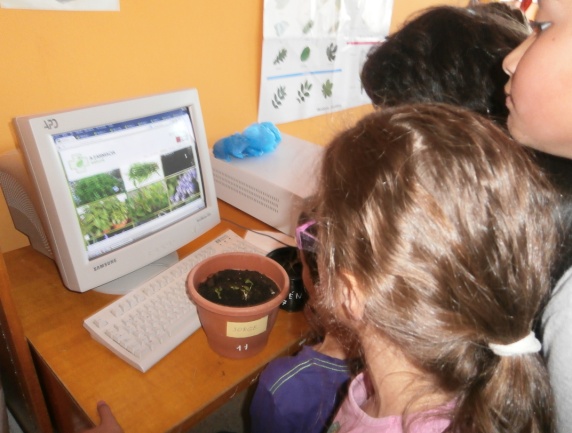 22
Ciencia na Escola: V Xornadas de Bibliotecas Escolares de Galicia
DENSIDADES E DISOLUCIÓNS
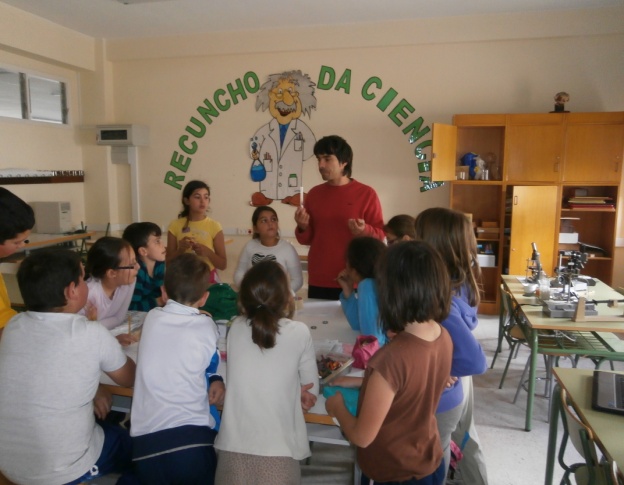 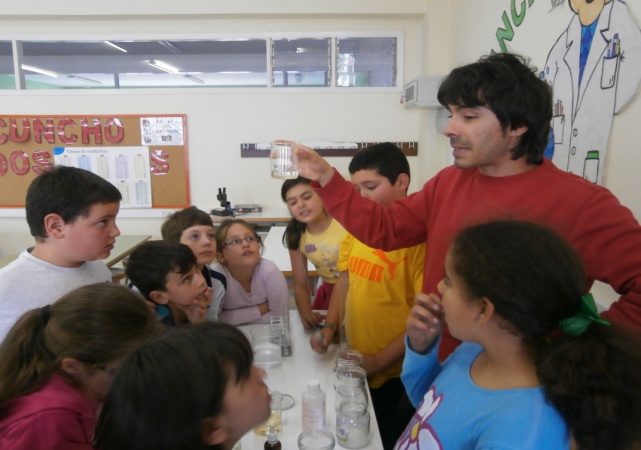 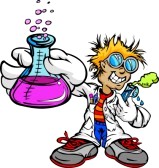 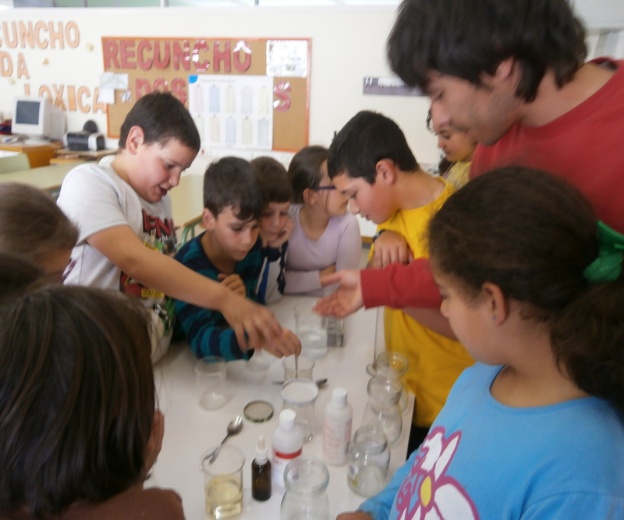 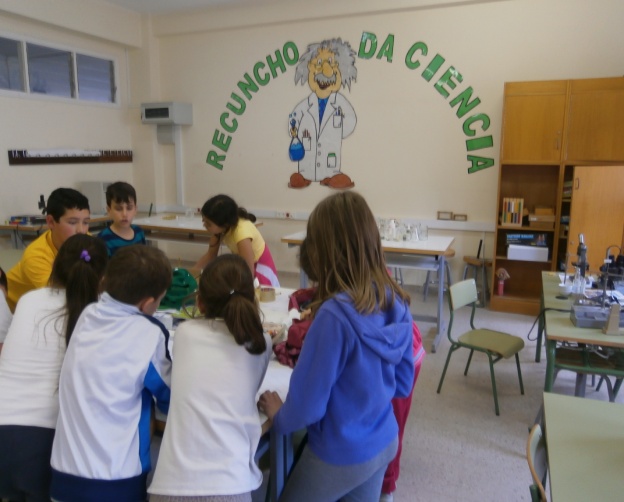 23
Ciencia na Escola: V Xornadas de Bibliotecas Escolares de Galicia
DENSIDADES E DISOLUCIÓNS: LACASITOS
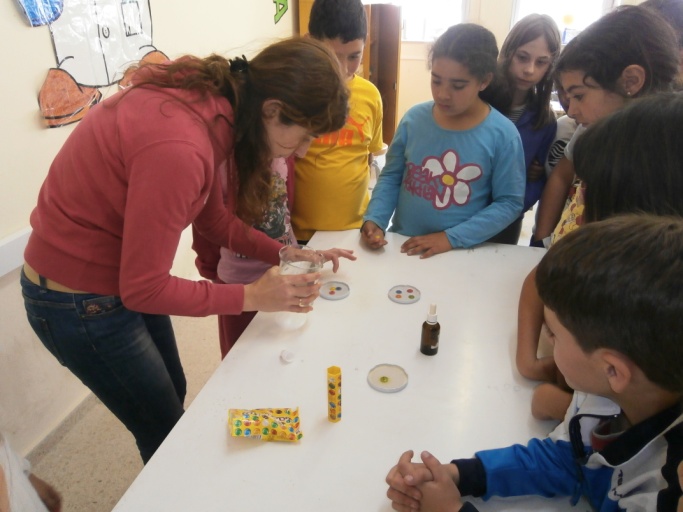 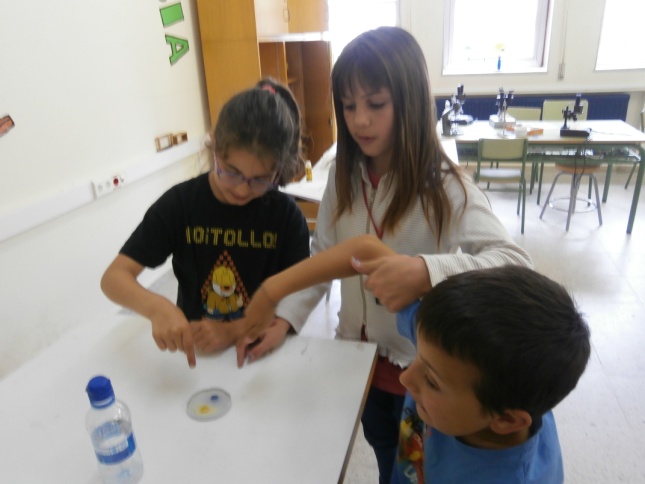 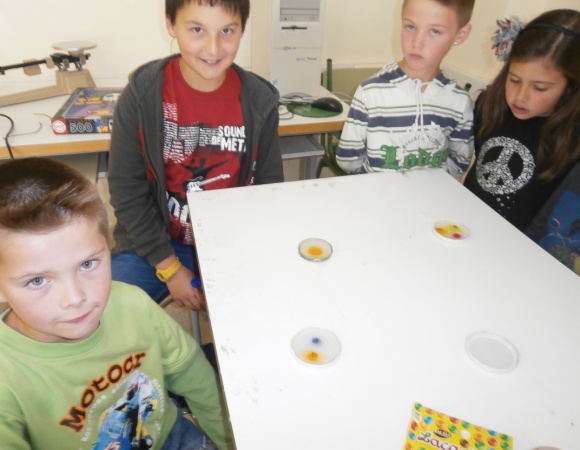 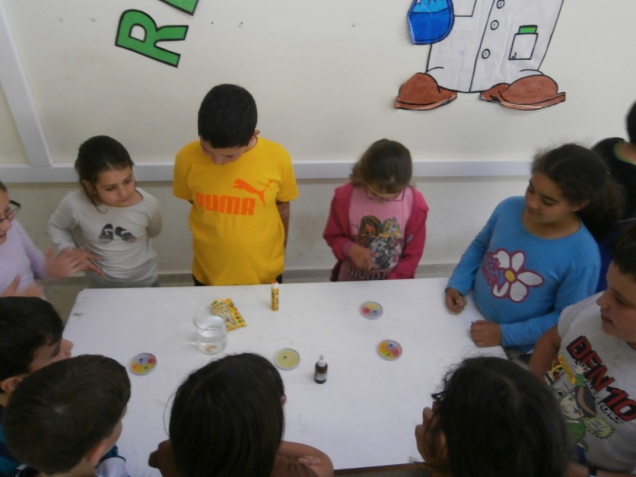 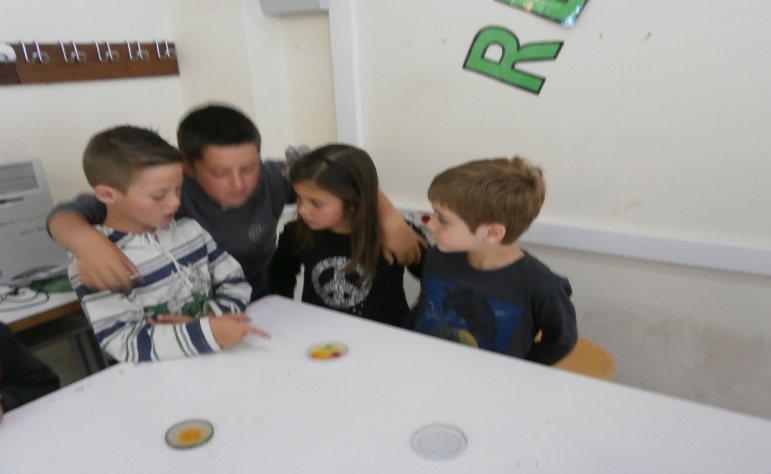 24
Ciencia na Escola: V Xornadas de Bibliotecas Escolares de Galicia
DENSIDADES E DISOLUCIÓNS: LACASITOS
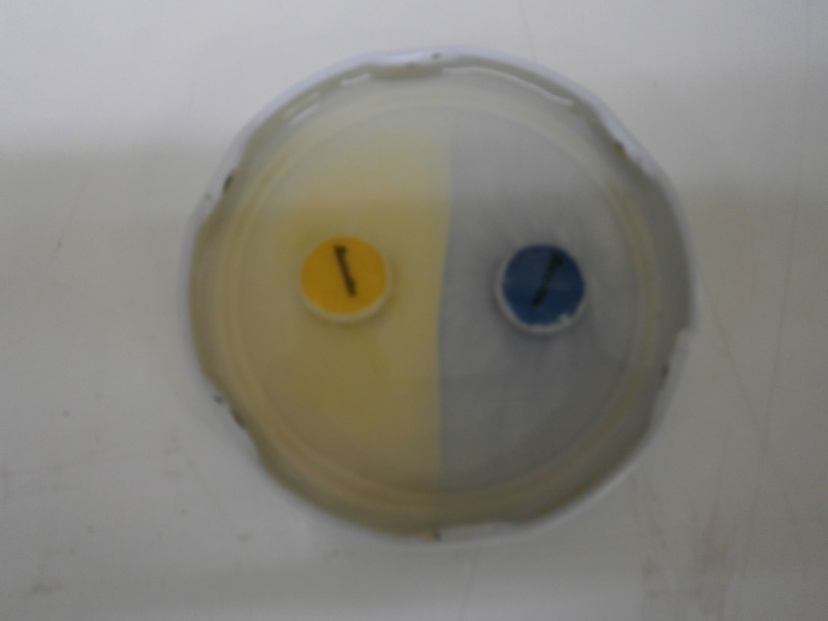 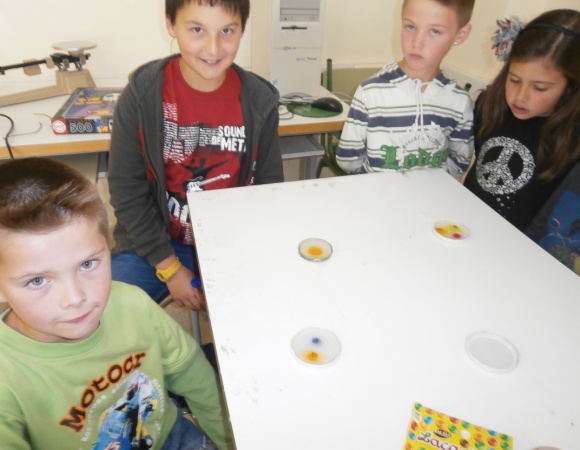 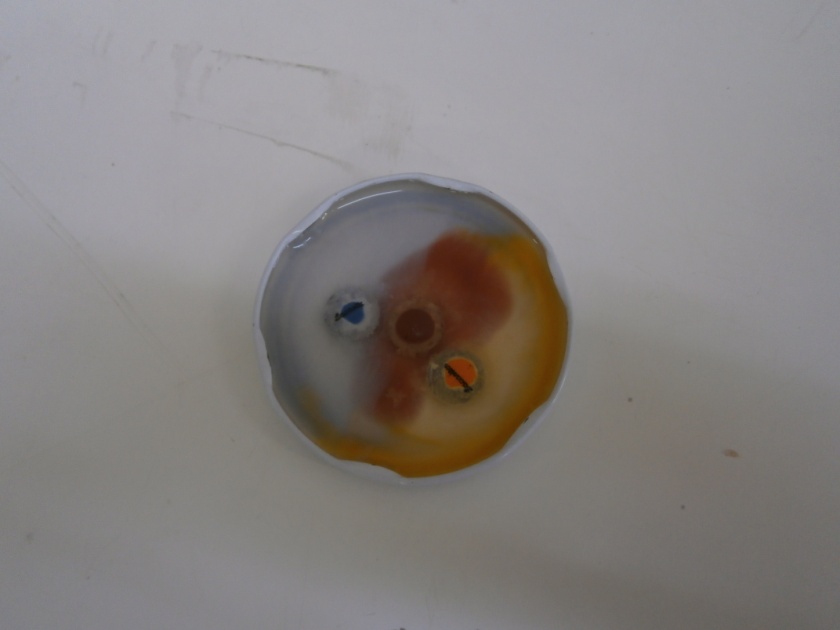 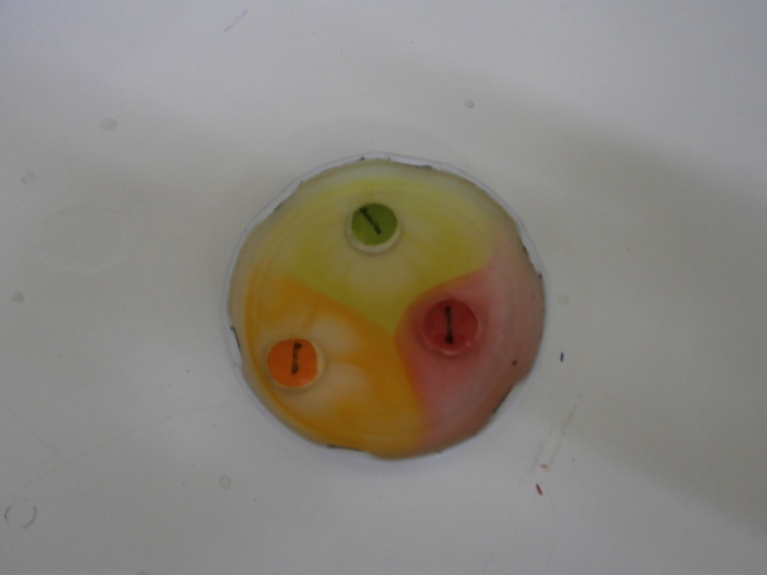 25
Ciencia na Escola: V Xornadas de Bibliotecas Escolares de Galicia
DENSIDADES E DISOLUCIÓNS:
A GOTA SUBMARINA
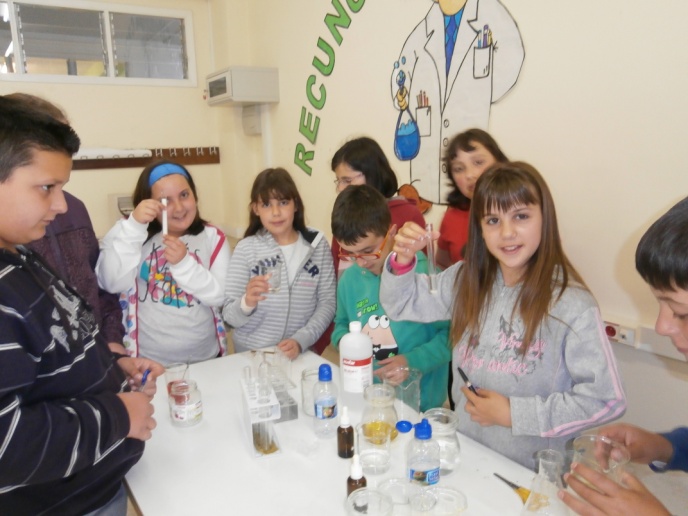 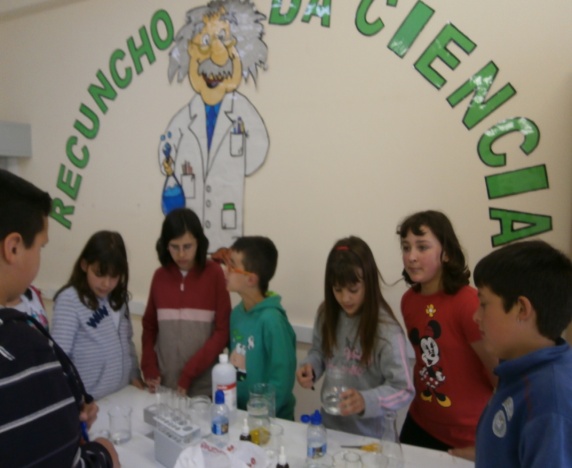 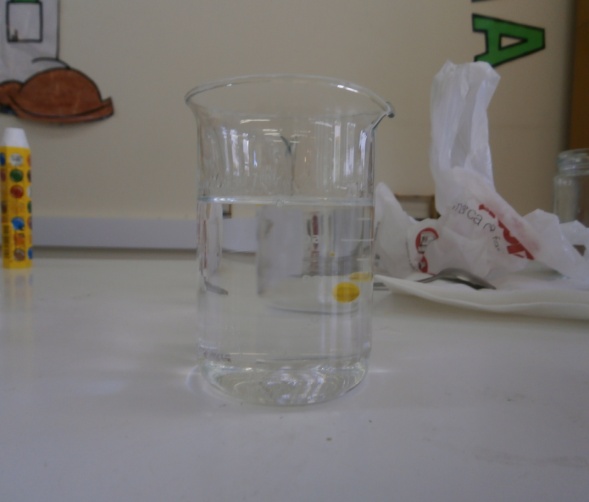 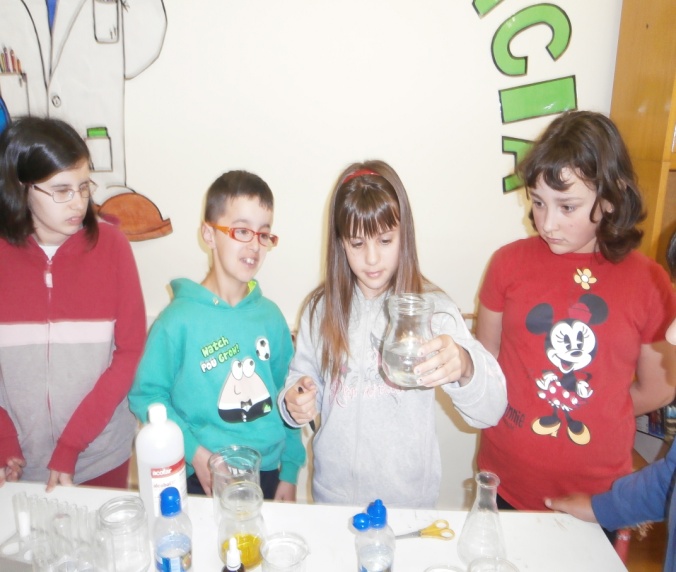 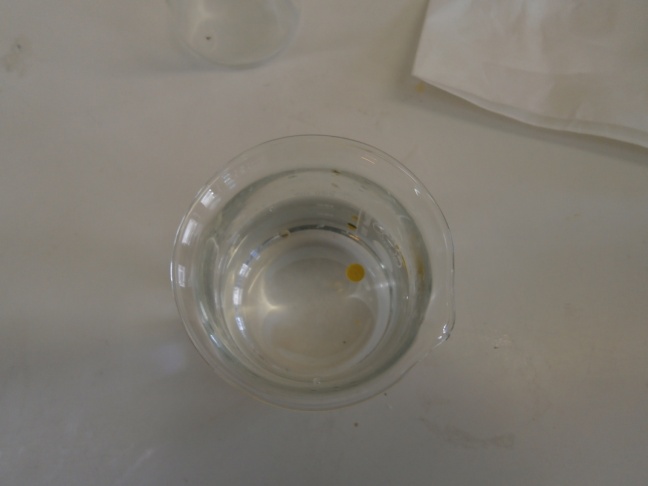 26
Ciencia na Escola: V Xornadas de Bibliotecas Escolares de Galicia
Competencias e currículo
27
Ciencia na Escola: V Xornadas de Bibliotecas Escolares de Galicia
28
Ciencia na Escola: V Xornadas de Bibliotecas Escolares de Galicia
29
Ciencia na Escola: V Xornadas de Bibliotecas Escolares de Galicia
Intentamos favorecer o traballo cooperativo e a práctica vivenciada: que os alumnos aprenderan desde a realidade con curiosidade e interese.

 Ler e interpretar Ciencia require unha boa comprensión lectora.

Os alumnos viñeron máis á Biblioteca en busca de lecturas sobre a Ciencia.

Alumnos con dificultades de aprendizaxe participaron activamente e de maneira reflexiva, nas actividades.

Cunha boa intención e  coordinación se poden  “facer as cousas”.
30
Ciencia na Escola: V Xornadas de Bibliotecas Escolares de Galicia
- La curiosidad enciende la emoción. Y con ella, con la emoción, se abren las ventanas de la atención, foco necesario para la creación del conocimiento.							Francisco Mora
31
Ciencia na Escola: V Xornadas de Bibliotecas Escolares de Galicia
bibliografía
SPILSBURY, L. (2008) ¿Cómo?¿Cuándo?¿Por qué?. Barcelona: Parragon.
PARKER, S. (2009). Mi primer libro de Últimas Tecnologías. Barcelona: Parragon.
FARNDON, J. (2011). 555 preguntas y respuestas. Barcelona: Parragon.
VARIOS. (2009). Diario de la Historia. Barcelona: Parramón.
FORTEY, J. (2008). Con las manos en la masa. ¿Por qué tenemos hambre? Experimenta con los alimentos. Barcelona: Spes Editorial S.L.
NAVARRO, Á. (2012) ¡Nos divertimos con la Ciencia!. Barcelona: Combel.
PERKINS, B. (2011). Experimenta Ciencia. Experimentos sencillos para niños. Barcelona: La Galera.
MURPHY, G.(2010). Inventos. Barcelona: Larousse.
 
EXPERIMENTOS PARA NIÑOS. Recuperado de: http://www.experciencia.com/disoluciones-densidades-y-lacasitos/
 
http://ntic.educacion.es/w3/eos/MaterialesEducativos/mem2000/astronomia/chicos/index.html
 
http://www.experciencia.com/tag/experimentos-para-ninos-de-6-a-9-anos/
 
http://www.experciencia.com/tag/experimentos-con-agua/
ENLACES DE CIENCIA. Recuperado de: http://educa-ciencia.com/enlaces.htm
“La Eduteca: El sistema solar”. Video de La Eduteca en youtube https://www.youtube.com/watch?v=CVggtqgOcdo. Licencia youtube estándar. 
“Divulgación científica para niños: La vida en la Tierra”. Video de Illiana J. en youtube https://www.youtube.com/watch?v=Z2HWiFYYdKs.  Licencia youtube estándar.
32
Ciencia na Escola: V Xornadas de Bibliotecas Escolares de Galicia
Grazas pola vosa atención
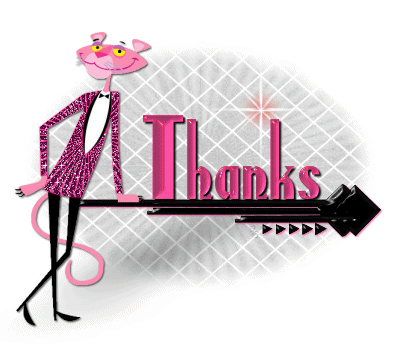